PYTHON
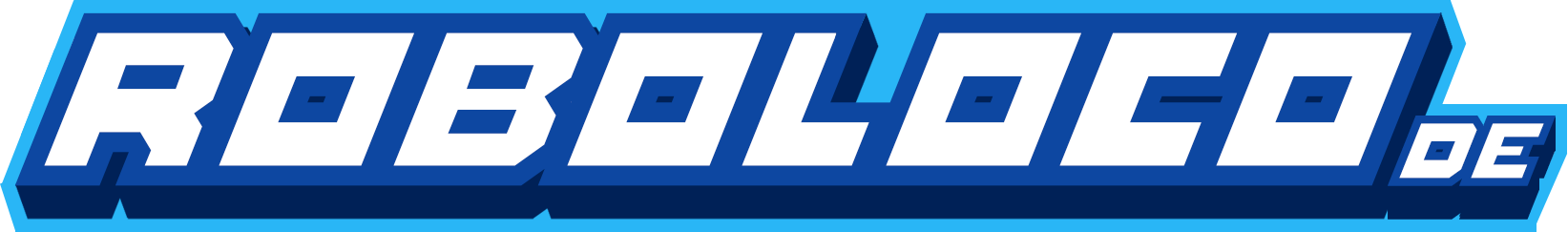 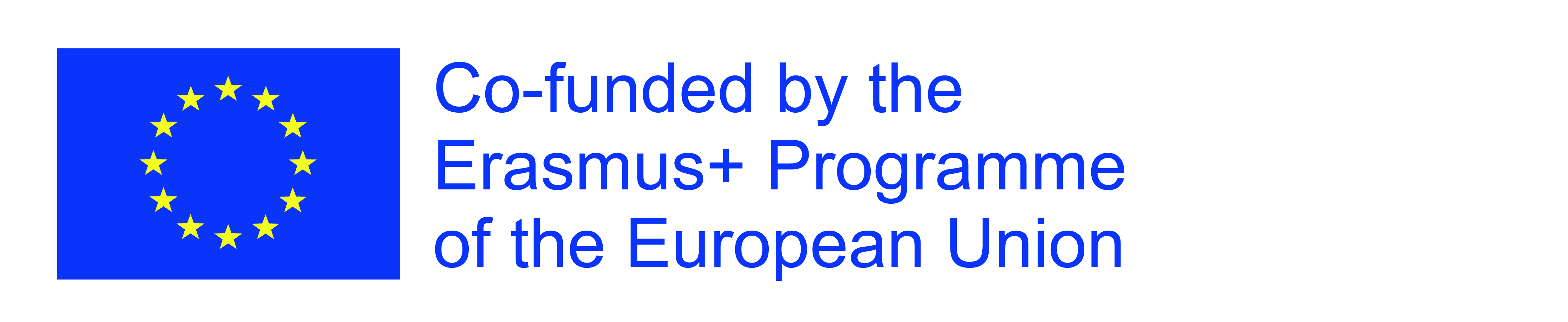 2
ТЕМИ
PYTHON
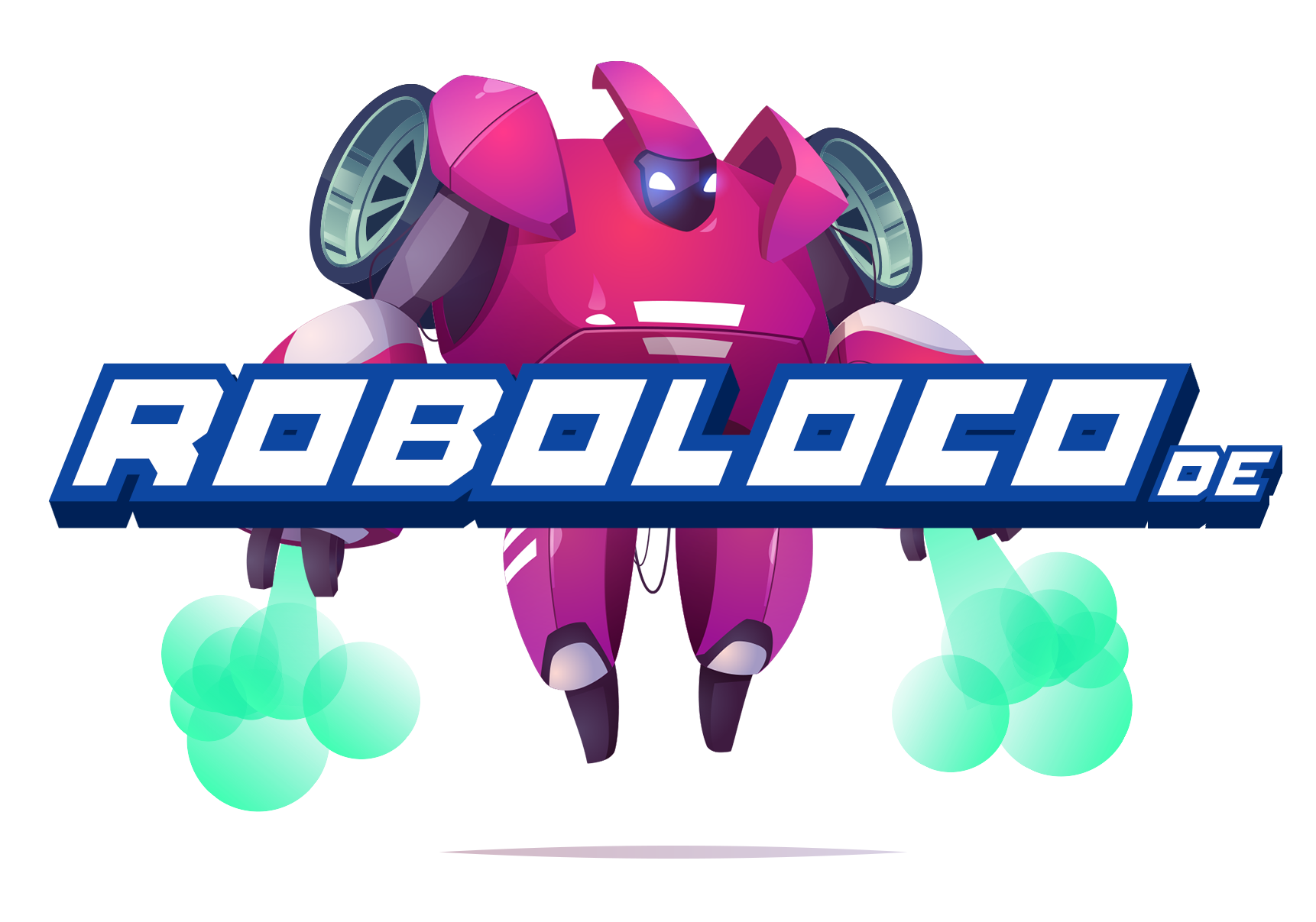 Што е Python?
Зенот на Python
Зошто се користи Python?
Кој го користи python?
Што можам со Python?
Примери
PYTHON
Што е Python?
PYTHON
Што е Python?
Python е програмски јазик со општа намена 
Направен е во Холандија во раните 90-ти години од страна на Guido van Rossum
Името го добил по Monty Python
Тој е со отворен код од самиот почеток
4
PYTHON
Што е Python?
“Python е за тоа колку слобода им е потребна на програмерите. Премногу слобода - никој не може да чита туѓ код; а премалку- загрозена е експерсивноста.”
Guido van Rossum(Python’s benevolent dictator for life)
5
PYTHON
Зенот на Python
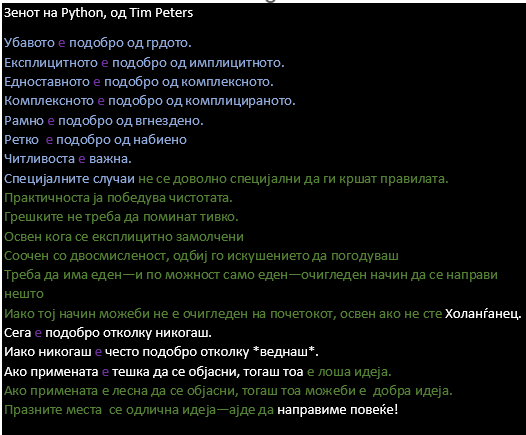 Зенот на Python
PYTHON
Tim Peters, кој долго време го користи  Python накратко ги канализира водечките принципи за дизајнот на  Python во 20 афоризми, од кои само 19 се запишани
7
PYTHON
Зошто се користи Python?
PYTHON
Зошто луѓето го користат Python?
Python е објектно-ориентиран
Поддржува концепти како полиморфизам, преоптоварување на операцијата и повеќекратно наследување
ИдентацијаИдентацијата е една од најголемите карактеристики на Python бидејќи овозможува полесно читање на кодот
Бесплатен е(со отворен код)Преземањето и инсталирањето на Python е едноставно и изворниот код е лесно достапен
9
PYTHON
Зошто луѓето го користат Python?
Моќен еИма динамично пишување, вградени типови и алатки, библотека со алатки, автоматско управување со меморијата, огромна листа на алатки и модули од трети страни( на пр. SciPy, NumPy, итн.)
Пренослив еPython може да работи практично на секоја платформа што се користи денес , од мобилни уреди се до сервери.Се додека имате инсталирано соодветен компајлер на Python, програмите ќе работат на ист начин, независно од платформата.
10
PYTHON
Зошто луѓето го користат Python?
Може да се мешаPython  може лесно да се поврзе со компоненти напишани на други јазици  Поврзувањето со брз, компајлиран код е корисно за  интензивни компјутерски проблеми
Лесен е за користењеНема посредни чекори за компајлирање и поврзување, програмите на Python се компајлираат автоматски во средна форма наречена bytecode, која после интерпретерот може да ја чита , жто овозможува развој на брзината на преведувачот без губење на перформанските на чисто интерпретираните јазици
Лесен е за учењеСтруктурата и синтаксата се интуитивни и леснои за разбирање
11
PYTHON
Кој денес го користи Python?
PYTHON
Компании кои го користат Python
Кој денес го користи Python?
Python се користи во вистински производи од вистински компании, вклучувајќи ги и:
Google го користи системот за пребарување на веб, кој е исто така работодавач за создавачи на  Python
Intel, Cisco, HP, Seagate, Qualcomm и IBM користат Python за хардверско тестирање
ESRI го користи Python како алатка за прилагодување на крајниот корисник за своите популарни производи за мапирање на  GIS 
Youtube е напишан во голема мера со Python, како и Reddit
EVE Online, еден од најмасовните MMORPG’s е управуван од Python Code
13
PYTHON
Што можам со Python?
PYTHON
Што можам со Python?
Покорисно прашање веројатно би било “Што не можам да направам со Python”, но одговорот на оригиналното прашање е:
Системско програмирање
Програмирање на графички кориснички интерфејс 
Web развој
Интеграција на компоненти
Програмирање на база на податоци
Игри
Роботи
И многу, многу повеќе
15
PYTHON
Пример
ПРИМЕР
PYTHON
Изворен код
#This program prints Hello, world!

print(‘Hello, world!’)
Run Code
Излез
Hello, world!
17
18
Ви благодарам на вниманието!
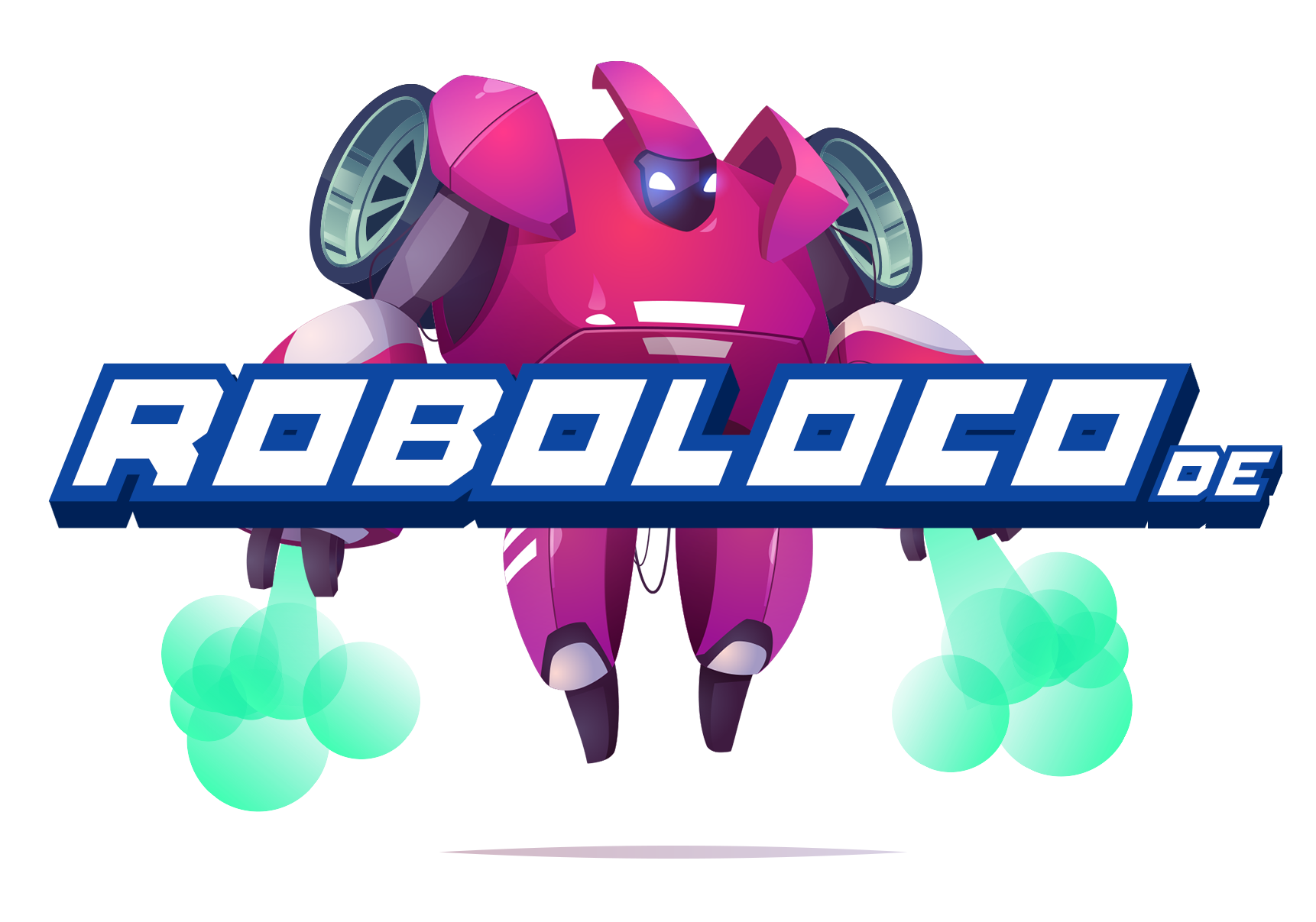 PYTHON
https://teducativas.madeira.gov.pt/roboloco